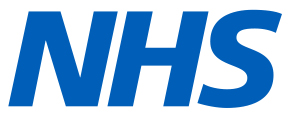 Ajutați-ne să îmbunătățim îngrijirea diabetului în Anglia
Sondaj național privind experiența legată de diabet 2024
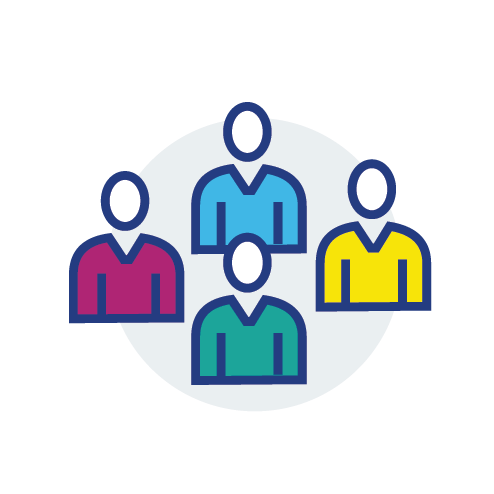 Dorim să vă aflăm părerea. Dacă sunteți invitat(ă) să participați la sondaj, vă rugăm să îl completați. 

Feedback-ul dvs. va contribui la crearea unor schimbări semnificative în ceea ce privește îngrijirea diabetului în Anglia.
Pentru mai multe informații, vă rugăm să accesați diabetessurvey.co.uk/romanian 
Sau contactați-ne prin e-mail la diabetessurvey@ipsos.com sau la numărul de telefon gratuit 0800 151 0609.